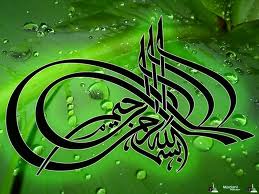 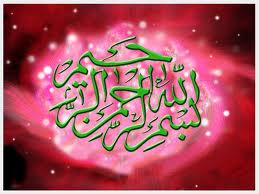 MIXER
1
A device that blends or mixes substances or ingredients, especially by mechanical agitation.
OR
A food mixer is a piece of electrical equipment that is used to mix food such as batter.
2
OBJECTIVES
Blending ingredients together to    form a uniform mass.
 To hydrate the ingredients.
Kneading for gluten development.
3
Why we need different types of mixers?
There is no single design of mixer that perform all of the functions with maximum efficiency.
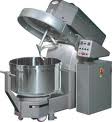 4
Components of a mixer
Bowl 
Lid 
Shaft
Beaters
Motor
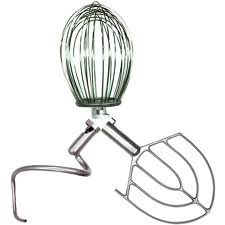 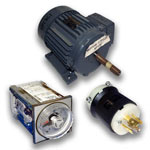 5
Types of mixers
Batch type mixers.

 Continuous mixers.
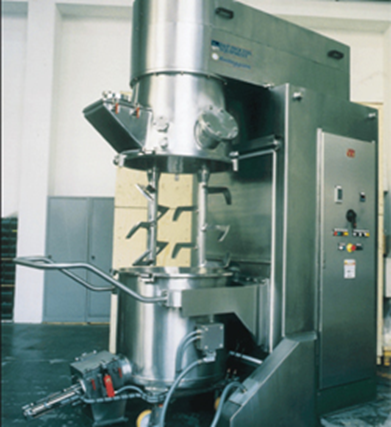 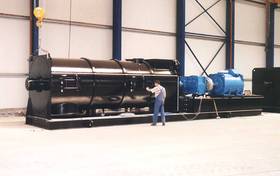 Batch type mixers
6
Vertical mixers.
Planetary mixers
 Spiral mixers 
 Horizontal high speed mixers
These could be further  classified into
Single/ Double arm(beater) mixers
Detachable/ Non-detachable bowl mixers
Fixed/ Moveable bowl mixers
Slow/ High Speed mixers
7
Vertical mixers
Beaters are placed vertically.
 Bowl may be fixed or moveable .
 Shaft may b fixed or moveable.
 Fixed shaft
 Moveable shaft
Moveable shaft………. Single beater
9
Shaft is 
moved in 
Circular, planetary manner.
10
Spiral Mixers
The spiral mixer takes its name from the spiral-shaped hook
 It uses to mix dough mostly and are not ideal for other functions like whipping or mixing ingredients. 
The bowl for this mixer rotates while the spiral hook is stationary, making this ideal for kneading the dough for  bread, delicate French dough and pizza.
Spiral Mixers
11
Planetary mixer
12
Consist of a bowl which remains static, while an agitator is rapidly moved around the bowl to mix its contents. 
These are more versatile than their spiral mixers, and can be used to mix a wide variety of ingredients.
Also use to whip and blend, which cannot be done with a spiral mixer.
These are used for mixing soft dough like batter, cream preparation.
13
Planetary mixer
14
Advantages
Bowls and beaters are portable and changeable.
Without additional handling different operations can be performed e.g. resting, fermentation, remixing.
Visual monitoring of state of dough.
15
Disadvantages
Slow speed (not more than 20 rev/min
Long mixing time (45 minutes to develop dough)
Slow speed (not more than 20 rev/min)
Sometime non-uniformity.
16
Horizontal high speed mixers
Beater are placed horizontally.
Bowl is fixed & a door is used to discharge the dough.
 Shafts may be single or multiple.
 Single shaft beater 
 Multiple shaft beater
17
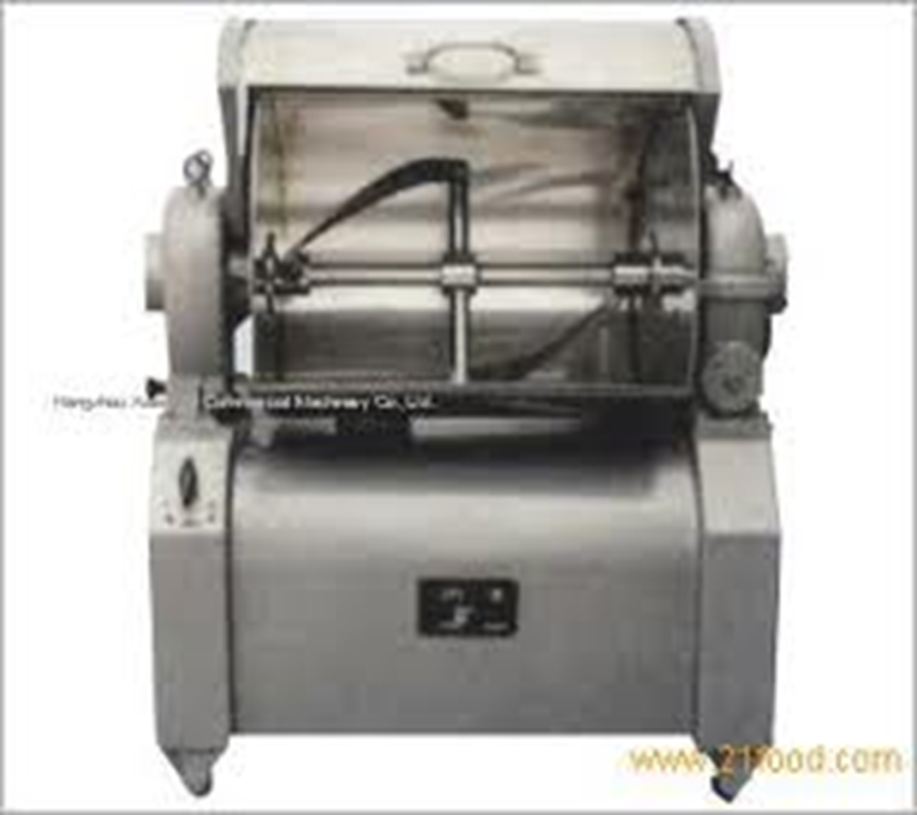 Single shaft beater
Beaters are usually inclined to through the dough upward & towards the sides during rotation.
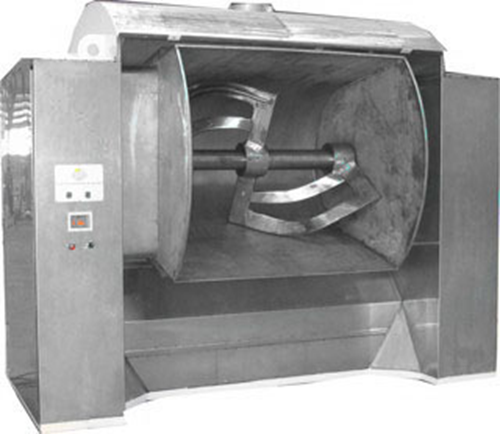 18
Multiple shaft beater
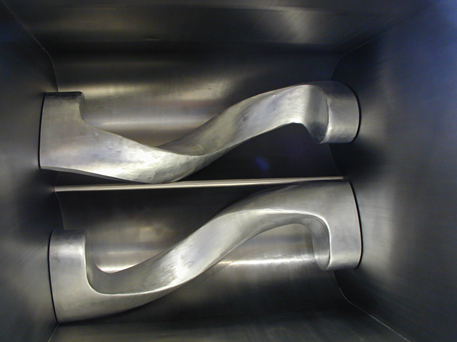 18
Two shafts are employed
Bottom of the bowl is W-Shaped
Shafts rotates in opposite direction
These are usually called Z- Blade mixers.
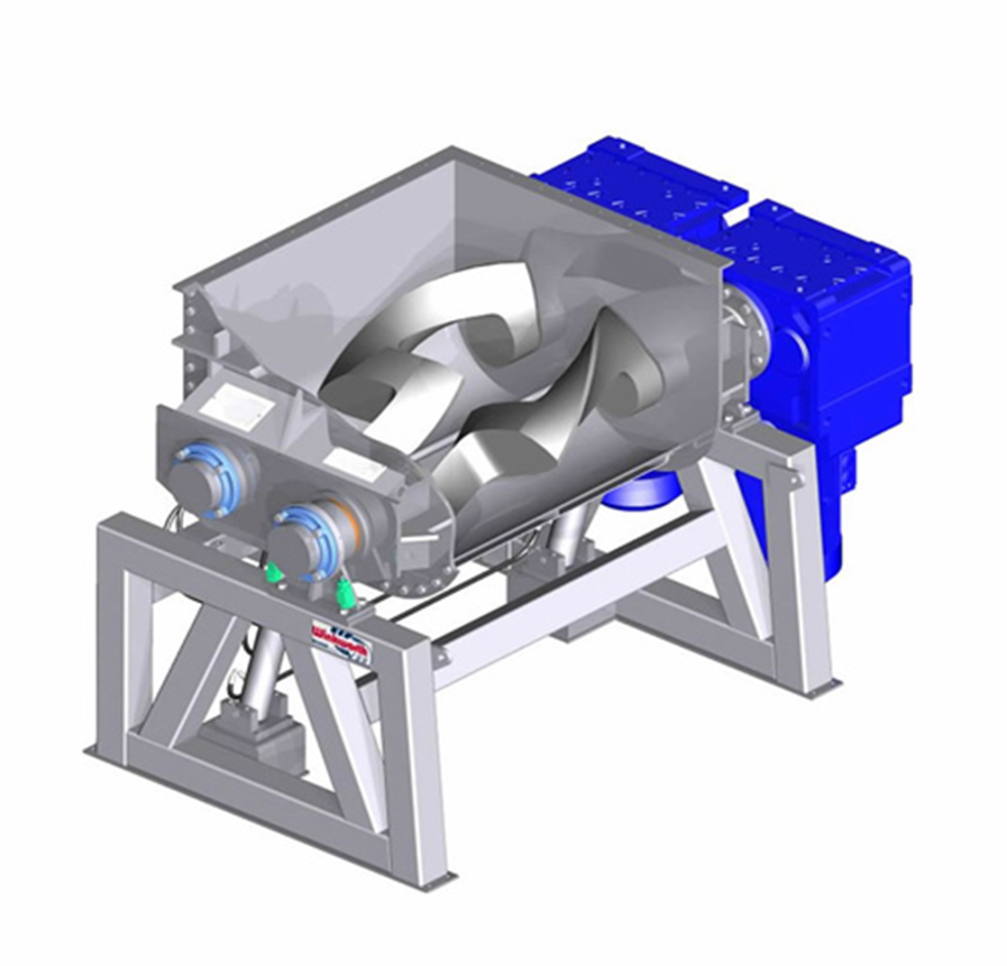 19
Advantages
Powerful mixer (handle tough & large quantity of dough)
Efficient discharging.
High speed(60 rev/min)
Less time consuming(15-20 minutes to develop dough)
20
Disadvantages
Less variety in design
 Material wastage
 No visual observation
 Difficult cleaning
Continuous mixers
21
Barrel with a rotor
Different types of blades(arms) perform different mixing operations in barrel (blending, dispersing, aerating & kneading)
Ingredients may be added according to need
( at start, at specific interval).
Water jackets are used for temperature control
Barrel length controls the retention time & mixing time.
22
23
Advantages
Best & neatest dough making
 Uniform dough production
 Require minimum supervision
24
Disadvantages
Starting & stopping is difficult
Continuous measuring of ingredients are required
Best for single purpose plants